Elementi teorije naučnog obaveštenja
Studentkinja: Arsović Marta SO17/60
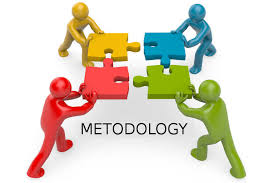 Ispitivanje naučne upotrebljivosti izvornih podataka
Način prikupljanja izvornih podataka je veoma složen proces, tako ni ispitivanje naučne upotrebljivosti podataka nije lako.
 Način na koji će se ispitati naučna upotrebljivost i stepen tačnosti podataka je važan metodološki zadatak.
Važno je napomenuti da ova vrsta ispitivanja zahteva obuhvatanje svih faza kroz koje prolazi stvaranje iskustvene naučne evidencije.
 Ispitivanje naučne upotrebljivosti izvornih podataka počinje na pojmovno-teorijskoj ravni. Ispitivanjem adekvatnosti definicija utvrđuje se da li je iskustvena evidencija prikladna za ispitivanje postavljenog teorijskog problema. Za ovakve situacije neophodna je sposobnost pojmovne analize, zatim, određena teorijska kultura ali i temeljno poznavanje društvenih prilika u kojima je istraživanje izvedeno.
Upotrebljivost izvornih podataka (u naučnu svrhu) proverava se tako što se ispita njihov sadržaj i uporedi sa sadržajem odgovarajućih teorijskih pojmova. Takođe, moraju se uzeti u obzir i konkretniji oblici u kojima se sadržaj nekog pojma javlja u datoj sredini u kojoj se istraživanje izvodi.
Stvaranje operacionalnih definicja koje se približavaju teorijskom sadržaju određenih pojmova neophodno je kada se u nekim istraživanjima  jednostavno ne mogu prikupiti idealni iskustveni podaci koji odgovaraju.
Naučna upotrebljivost podataka zavisi od njihove iskustvene tačnosti i preciznosti, a glavno područje ispitivanja ovih osobina jeste analiza samog procesa prikupljanja, analiza kasnijih faza sređivanja  i obrade obaveštenja.
Postoje tri faze u stvaranju iskustvene evidencije
Prva faza obuhvata prikupljanje izvornih obaveštenja. U ovoj fazi nastaje izvorna, vrlo raznolika građa istraživanja. Izvorna građa nekog istraživanja može da se sastoji iz popunjenih obrazaca nekih statističkih istraživanja ili beležaka nekog terenskog rada. Može sadržati podatke i informacije koji nisu u bliskoj vezi sa naukom, a pronađeni su u arhivskoj građi/štampi (to mogu biti razne publikacije kada su sociološka proučavanja u pitanju – biografije i leksikografije).
 U drugoj fazi sistematski se izdvajaju određena obaveštenja iz izvorne građe i pretbaraju u iskustvene naučne podatke. Zadatak ove faze jeste da izdvoji potrebna obaveštenja iz svakog pojedinačnog izvora i da pokuša da postigne što veću međusobnu uporedivost podataka. Izdvajanje iskustvenih podataka iz šire izvorne građe izvodi se pomoću klasifikacije i merila (primer prikupljanje podataka putem upitnika).
Često, u drugoj fazi iskustvene evidencije, neophono je ukrstiti razna obaveštenja o pojedinim složenim pojavama kako bi se o njima dobila vernija slika. U ovoj fazi mogu se iz pojedinih elementarnih podataka izvesti mnoga nova dopunska obaveštenja (ova faza nikada ne može da izostane kada je u pitanju stvaranje iskustvene evidencije). Što se izvorna građa svestranije koristi – to je obim obrade njenih sirovih podataka veći.
U ovoj fazi, izvođenje izvornih podataka povezuje se sa opštom kritikom izvora. 
U svrhu što neposrednijeg i spontanijeg mišljenja ispitanika, neophodno je da proces prikupljanja podataka bude manje formalizovan. Tako odgovori postaju kompleksniji i po svojoj prirodi međusobno različiti, samim tim neophodan je veći napor za njihovo kasnije uopštavanje – kako bi se dobili opšti izvorni podaci.
Treća faza stvaranja iskustvene evidencije je sintetičke prirode. Izvorne podatke izvedene iz pojedinačnih delova građe treba srediti. Najosnovniji postupak u stvaranju sintetičkih oblika iskustvene evidencije je prebrojavanje pojedinih vrsta iskustvenih podataka i njihovo razvrstavanje pomoću nekih klasifikacija ili merila. Međutim, ova faza podrazumeva i složeniji proces kao što je ukrštanje raznih podataka. Veća naučna vrednost pojedinačnih pojava se izvlači tek iz sinteze sa drugim pojavama.
U stvaranje iskustvene evidencije spadaju i opisna uopštavanja izvornih podataka – izračunavanje procentualnih struktura, stopa, indeksa, korelacijskih odnosa koji na sistematičan način pokazuju u kakvim se međusobnim odnosima nalaze podaci.
Na ovaj način sređena i uopštena iskustvena evidencija može da služi kao osnova za iskustveno proveravanje teorijskih pretpostavki.
 Naučna iskustvena evidencija je uvek evidencija za neku naučnu pretpostavku! (bilo da je reč o opisnim stavovima ili teorijskim hipotezama). S tim u vezi, njeni konačni oblici treba da budu podređeni zahtevima proveravanja i ispitivanja naučnih pretpostavki.
 Razumevanje međusobne veze između svih faza kroz koje prolazi stvaranje iskutvene naučne evidencije neophodno je za uspešno organizovanje prikupljanja podataka. Ali je važno i za ispitivanje naučne upotrebljivosti izvornih podataka. 
 Greške se mogu javiti u svim fazama stvaranja iskustvene evidencije, a u svakoj od tih faza deluju posebni uzroci grešaka.
Vrste i uzroci grešaka
Na saznanjima o vrstama i uzrocima grešaka koje se mogu pojaviti zasniva kontrola procesa prikupljanja podataka i ostalih faza njenog stvaranja.
Shvatanje uzroka grešaka od velike je koristi za ocenu tačnosti i upotrebjivosti iskustvene evidencije.
Teorija grešaka je jedan od ključnih delova teorije naučnog obaveštenja i metodologije. Generalno, u društvenim naukama ova teorija nije dovoljno sistematski razvijena. Međutim, postoje mnogobrojna razmatranja ključnih problema teorije grešaka i istorija načina na koje treba ukloniti razne poteškoće u stvaranju tačne iskustvene evidencije.
Sistematizacija grešaka može znatno da pomogne da se one razumeju i u budućnosti efikasno sprečavaju. Tako se greške mogu podeliti u nekoliko grupa: 1) greške nastale prilikom razrade programa istraživanja i njihov izvor se nalazi u organizatoru istraživanja ; 2) greške prilikom prikupljanja a mogu se podeliti na 2a) izvor grešaka su lica koja prikupljaju podatke i 2b) izvor grešaka su izvori obaveštenja ; 3) greške čiji se uzroci javljaju u toku obrade i sređivanja izvornih obaveštenja tačnije u drugoj i trećoj fazi stvaranja iskustvene evidencije.
Naučno prikupljanje podataka o čoveku i društvu kao društveni odnos
Svako prikupljanje podataka o čoveku i društvu pretvara se u društveni odnos. U ovakav odnos ulazi čitava organizacija koja prikuplja podatke, sa jedne strane nalaze se lica koja prikupljaju, a sa druge individue, društvene grupe ili organizacije koje pružaju obaveštenja.
Odnos je dosta složen, pogotovo ukoliko se podaci traže neposredno od ljudi. Dobrovoljna saradnja i iskrenost ispitivanih je neophodna jer od nje zavisi kvalitet podataka.
Još komplikovaniji oblik društvenog odnosa se javlja ukoliko su izvori, koji se koriste za prikupljanje podataka, nezavisni od nauke.
Problemi sa kojima se susreće prikupljanje podataka iz različitih aspekata društvenog života proizilaze najviše iz činjenice da vidiljivost svih društvenih pojava nije jednaka. Prema stepenu vidljivosti, naučna iskustvena obaveštenja se obično dele na: 1) javna ; 2) poverljiva ; 3) tajna i 4) privatna.
 Položaj i mogućnost razvoja društvenih nauka zavisi od toga koliko je u nekom društvu moguće stvoriti naučne evidencije o raznim aspektima društvenog života.
Proučavanje opštih uslova adekvatnih za prikupljanje podataka kreće se kroz institucionalne okvire u kojima je dozvoljeno prenošenje raznih vrsta obaveštenja. 
 Postoje dva preduslova da se u opštem okviru uspostavi povoljan društveni odnos za prikupljanje podataka: 1) da proučavana sredina (koja obuhvata i rukovodeće krugove i šire slojeve) smatra da je problem koji se istražuje značajan, 2) da smatraju da nauka može pronaći praktično rešenje. Zatim uslovi kao što su sigurnost i garancija da iz saradnje sa naučnim istraživačima neće proizaći neka šteta znatno utiču na proces prikupljanja podataka, kao i da se na osnovu prikupljenih informacija ne mogu identifikovati lice/preduzeće/ustanova.
Upravo zbog toga što naučno prikupljanje podataka podleže velikom uticaju (kako dobrom tako i lošem), ovaj posao zahteva posebnu veštinu (uživljavanje istraživača u neposrednu situaciju, pravilno objašnjavanje ciljeva i sticanje poverenja ispitivanih).
 Objašnjavanje ciljeva istraživanje zapravo predstavlja sredstvo za izgradnju dobirh odnosa u kojima će se ispitivanje lakše obaviti.
Poteškoće kao što je menjanje ponašanja ljudi kada znaju da su predmet istraživanja je možda i najčešća poteškoća u toku prikupljanja podataka.
Iz dosadašnjih iskustvenih situacija izvučena su neka pravila kako treba organizovati ispitivanje kako bi bilo verodostojnije i kako bi manje menjalo svoj prirodni oblik. Svakako da su neki od preduslova da ispitivanje bude što manje nametljivo i “bučno”,da se lakše uklopi u ritam okoline i da se izbegne iznošenje vrednosnih sudova.
Sa uzdržavanjem ispitivača da ocenjuje (osuđuje) ponašanja i stavove, situacija će biti spontanija samim tim i iskrenija (ovo svakako može biti mač sa dve oštrice ukoliko se stvori neprirodan odnos dve strane, gde se jedna oseća kao da previše otkriva bez kritike/potvrde druge).
Ispitivač mora da ubedi ispitanika da je cilj prikupljanje objektivnih obaveštenja o različitim mišljenjima ljudi i da ne potencira na tačnosti vlastitog stava. Načelo diskrecije je neophodnije u ovakoj društvenoj sredini i društvenom odnosu.
Pored svih poteškoća sociolozi (kao i drugi društveni teoretičari) uspevaju da prikupe upotrebljive podatke za svoja istraživanja i odgovaraju na razna pitanja.
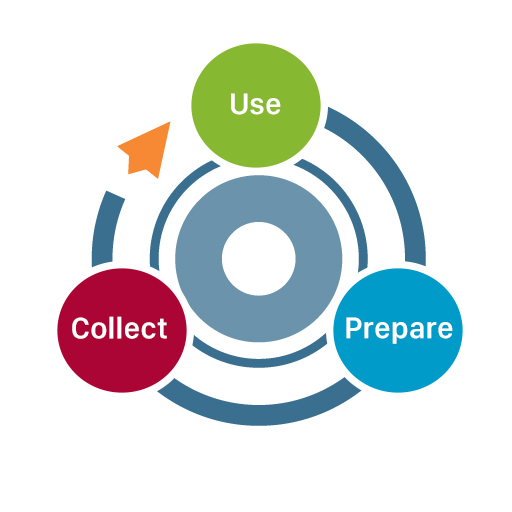 Literatura: Milić, V.1996. Sociološki metod, Beograd: ZUNS